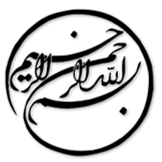 بدتنظیمی هیجان در کودکان دچار اوتیسم: یک بررسی چندروشی از نقش عوامل کودک و والدین
دانشجو:
استاد:
سال تحصیلی:
نام درس:
فصل اول: مقدمه

در حالی که ارتباط میان خصوصیات اوتیسم کودک و بدتنظیمی هیجان کودک، و عوامل والدین و بدتنظیمی هیجان کودک به صورت جداگانه در پیشینه مورد پشتیبانی قرار گرفته اند، مطالعات اندکی به بررسی ترکیب بالقوه ی خصوصیات سطح فرزند و سطح والدین در تبیین بدتنظیمی هیجان در کودکان دچار اوتیسم پرداخته اند. افزون بر این، بیش تر مطالعات بدتنظیمی هیجان در کودکان دچار اوتیسم بر تنها یک روش به ازای هر مطالعه متکی بوده اند. از همین رو، مهم است که این موضوع را در نظر بگیریم که آیا روش های گوناگون سنجش بدتنظیمی هیجان الگوهای مشابهی از روابط با این عوامل نمایش می دهند یا خیر. در همین راستا، مطالعه ی کنونی با استفاده از یک رویکرد چندروشی به این خلاءها پاسخ می دهد. به ویژه، به پرسش های زیر پرداخته شد:
1/18
فصل اول
مقدمه
1
1.	آیا بدتنظیمی هیجان گزارش شده توسط والدین با بدتنظیمی هیجان مشاهده شده در طی یک وظیفه ی مستأصل-کننده برای کودکان دچار اوتیسم مرتبط است؟
2.	چگونه خصوصیات سطح والدین و سطح فرزند در کودکان دچار اوتیسم با روش های گوناگون سنجش بدتنظیمی هیجان کودک (بدتنظیمی هیجان والدین و بدتنظیمی هیجان مشاهده شده) مرتبط هستند؟
3.	آیا عوامل والدین (استرس والدین و فرزندپروری ذهن آگاهانه) رابطه ی میان خصوصیات اوتیسم فرزند و بدتنظیمی هیجان فرزند را تعدیل می کنند یا خیر؟.
2/18
فصل اول
مقدمه
1
فصل دوم: روش ها

2-1 شرکت کنندگان
این مطالعه داده های گردآوری شده از 44 کودک دچار اوتیسم در بازه ی سنی 8 تا 13 سال (دختر=7 ؛ میانگین سنی = 70/9 ؛ انحراف استاندارد = 62/1 ؛ بازه ی سنی = 8-13؛ بهره ی هوشی = 89/103 ، انحراف معیار = 85/15) و مراقبان اصلی آنان که در یک کارآزمایی تصادفی بزرگ تر از رفتاردرمانی شناختی برای تنظیم هیجان شرکت کردند را بررسی کرد. 
2-2 مقیاس ها
2-2-1 پیامد 1: بدتنظیمی هیجان مشاهده شده
کودکان یک وظیفه تداوم رهگیری با آینه با استفاده از رایانه را تکمیل کردند.
3/18
فصل دوم
روش ها
1
2
لطفا توجه داشته باشيد
که اين فايل تنها بخشی از محصول بوده و صرفا جهت معرفی محصول ميباشد
برای خريداری و دانلود فايل کامل مقاله به زبان فارسی
با فرمت پاورپوينت (با قابليت ويرايش(
اينجا کليک نماييد.
فروشگاه اينترنتی ايران عرضه www.iranarze.ir
5
4
3
2
1